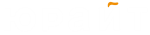 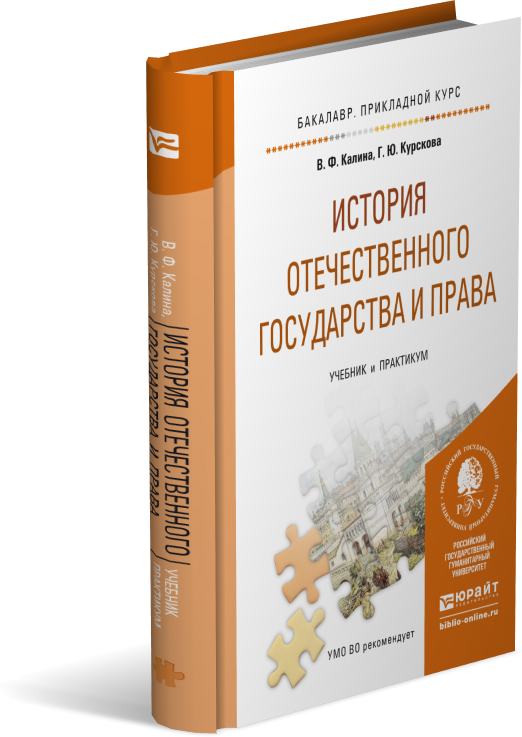 Лекция 1

История отечественного государства и права как наука и учебная дисциплина.
Правовая система древнерусского государства
Курс: 
История отечественного государства и права
Главы 1—2 учебника
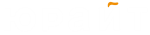 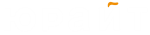 По форме государственного правления Древнерусское государство представляло собой раннефеодальную монархию, в которой отчетливо прослеживаются три начала
монархическое в лице великого князя
 аристократическое в лице старшей дружины княжеского совета 
 демократическое, представленное вечем 

На местном уровне правили княжеские наместники в городах и волостели в сельской местности
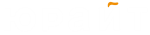 Русская правда имела три редакции
1. Краткая редакция состоит из Правды Ярослава (Мудрого) и включает 18 статей, сыновьями и близкими его соратниками она была дополнена еще 25 статьями. Это дополнение именуется Правдой Ярославичей. Краткая редакция — это судебник, достаточно подробно излагающий нормы уголовного, уголовно-процессуального и уголовно-исполнительного права
2. В XI—XII вв. формируется Пространная редакция (Суд Ярослава Владимировича). Она дополнена статьями, регулирующими наследственное право, определяющими правовой статус различных категорий населения (княжих мужей, закупов, смердов, холопов)
3. Изменения, произошедшие в XIII—XIV вв., связанные с утратой государственного единства и феодальной раздробленностью, с монгольским нашествием, привели к появлению новой Сокращенной редакции, которая создана была на базе Пространной
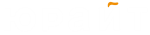 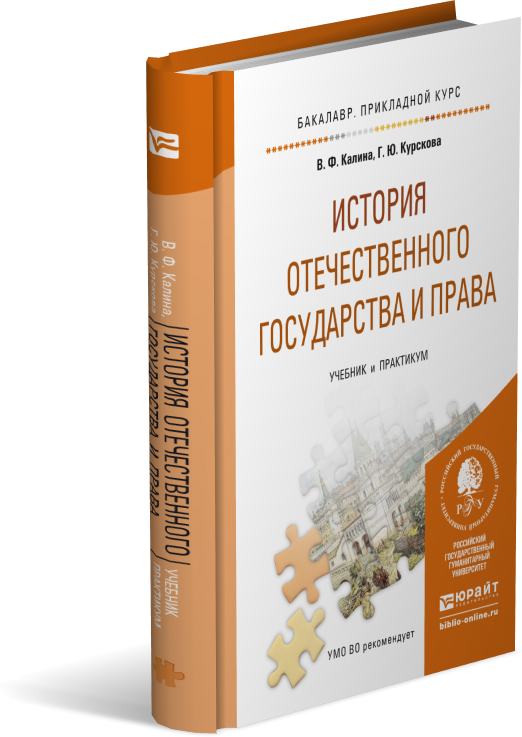 Подробнее
расскажет базовый учебник
Главы 1—2
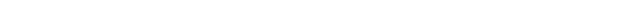 В. Ф. Калина, Г. Ю. Курскова. 
История отечественного государства и права : учебник и практикум для
прикладного бакалавриата.М. : Издательство Юрайт, 2015